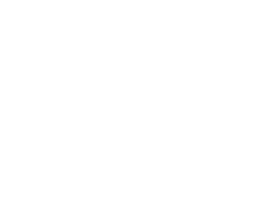 “COMO HACER…”
VAMOS A COMPARTIR NUESTRAS EXPERIENCIAS, LOGROS, TROPIEZOS Y DESCUBRIMIENTOS.
Adolfo Casilla Vargas
CMC CHILE, 2022
CÁLCULO DEL TIEMPO OPTIMO DE OVERHAUL APLICADO A UNA FLOTA DE SISTEMAS REPARABLES
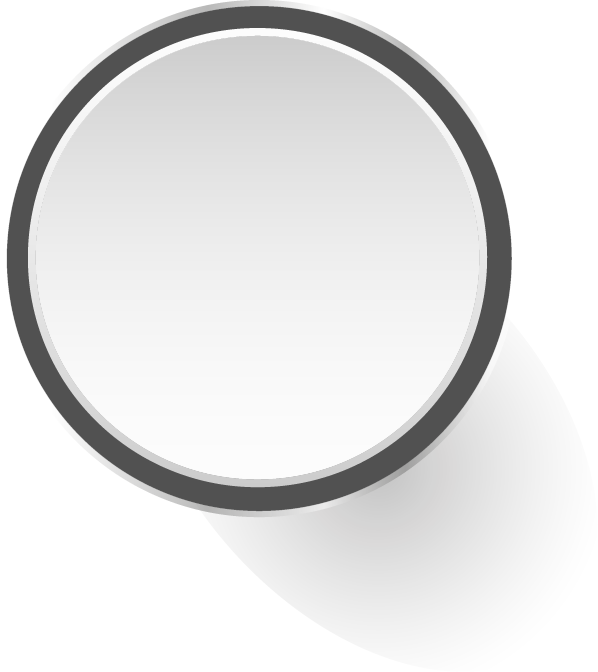 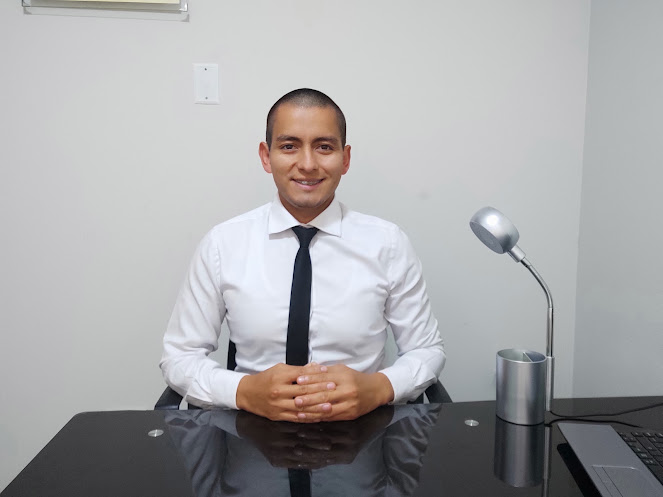 ADOLFO CASILLA VARGAS
Ing. Mecánico / cigamperu@Gmail.com
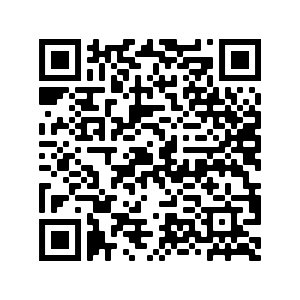 Link para descarga de documentos: 
https://bit.ly/CMC_Chile
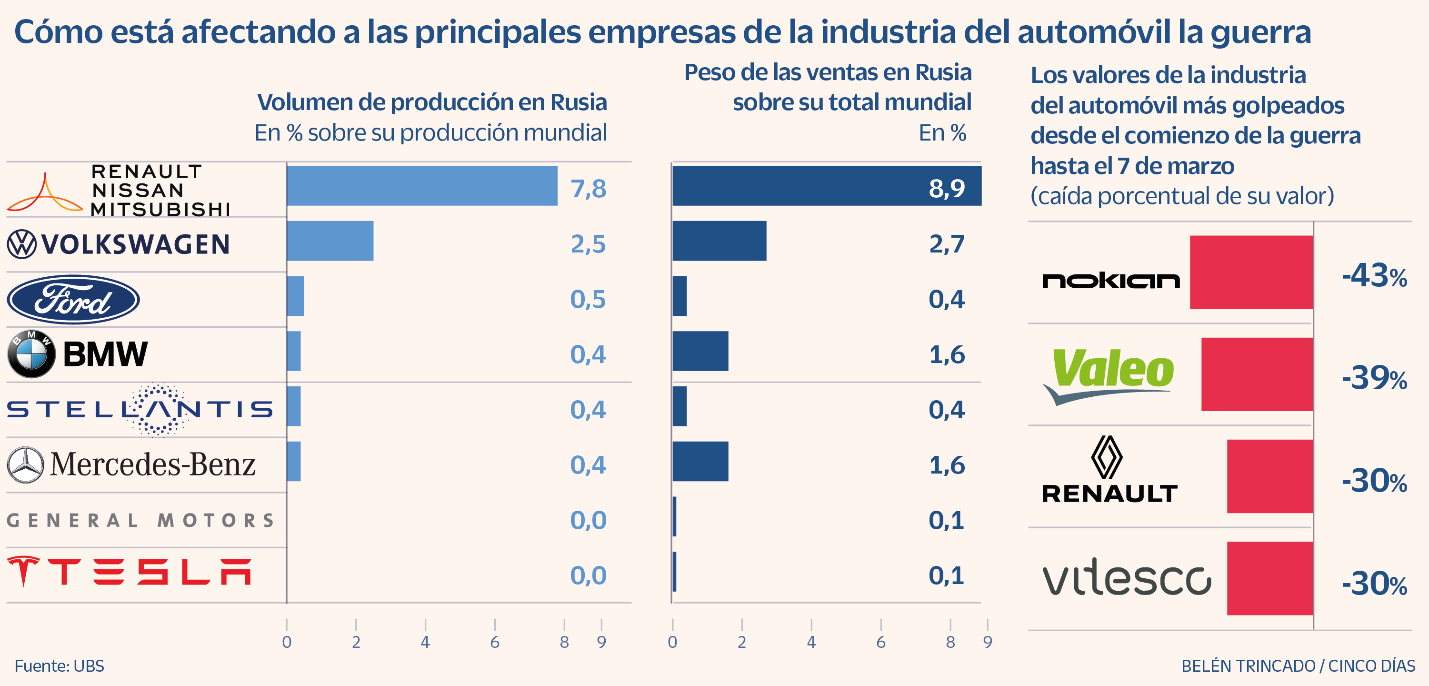 Fuente1: https://es.statista.com/grafico/20910/impacto-del-codiv-19-en-los-envios-de-productos-tecnologicos/ 
Fuente 2: https://cincodias.elpais.com/cincodias/2022/03/07/companias/1646675781_887623.html
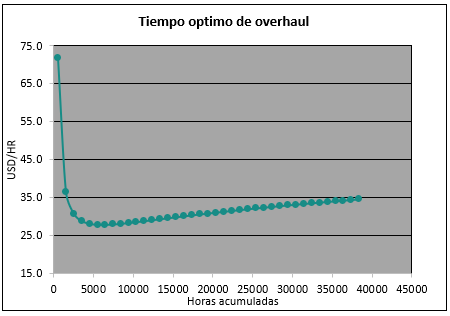 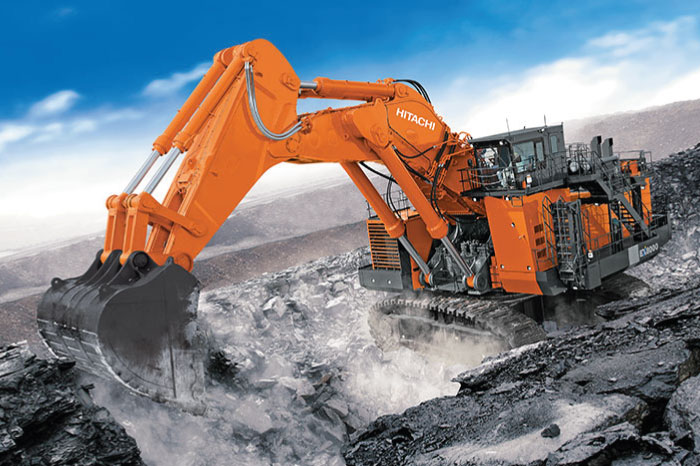 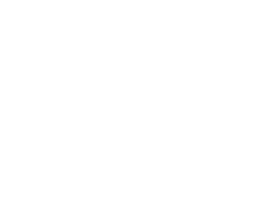 ¿CÓMO CALCULAR LA FRECUENCIA OPTIMA DE OVERHAUL PARA UN SISTEMA O FLOTA DE SISTEMAS REPARABLES?
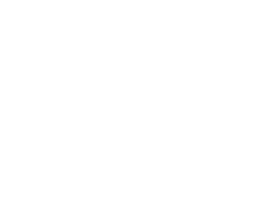 ¿QUÉ ES UN SISTEMA REPARABLE?
Un sistema reparable son todos aquellos sistemas que son sometidos a reparación luego de cada falla.
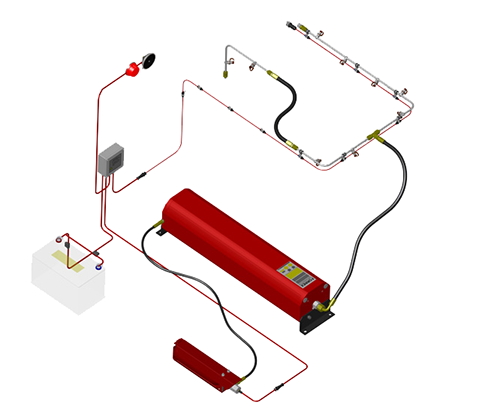 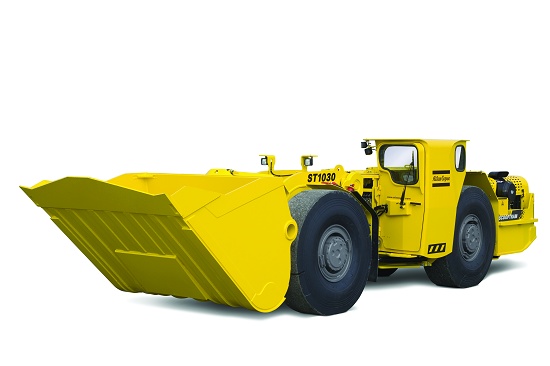 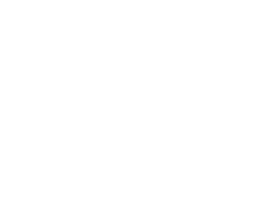 TIPOS DE INTERVENCIONES EN SISTEMAS REPARABLES
Intervenciones Perfectas
Fallas
TTF4
“Luego de la intervención el sistema reparable queda tan bueno como nuevo”
TTF3
TTF2
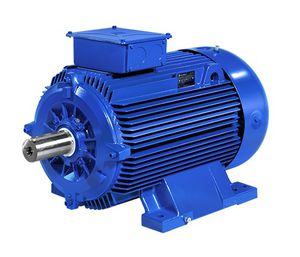 Modelo de Weibull
TTF1
Fallas
Intervenciones Mínimas
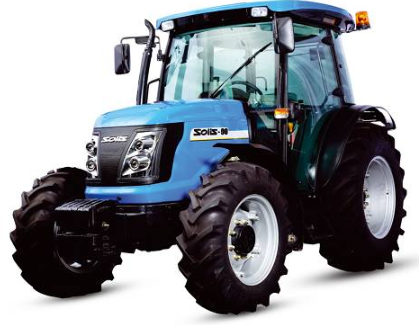 TTF4
“Luego de la intervención el sistema reparable queda tan bueno como antes de fallar”
TTF3
TTF2
Modelo de Crow Amsaa
TTF1
Tiempo
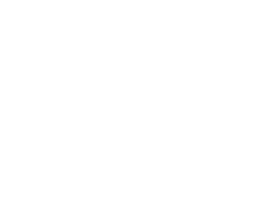 MODELO DE CROW AMSAA
Fallas
Fallas constantes
Disminución de fallas
Incremento de confiabilidad
Calcula el número de ocurrencia de fallas en función del tiempo
Incremento de fallas
Degradación de confiabilidad
Tiempo
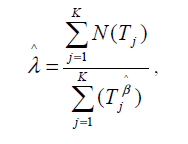 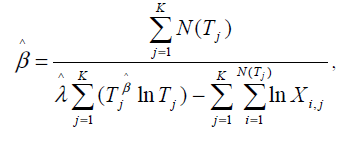 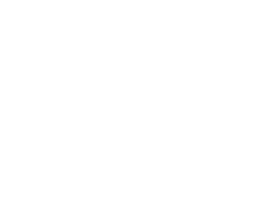 CÁLCULO DEL TIEMPO OPTIMO DE REEMPLAZO U OVERHAUL
CICLO DE VIDA ECONÓMICO DE UN ACTIVO FÍSICO
Costo mínimo
OPEX
CAPEX
USD
CAE
Costo de Adquisición
Costo por baja confiabilidad
Costos de operación y mantenimiento
Año
CICLO DE VIDA ECONÓMICO DE UN ACTIVO FÍSICO
USD/hr
Costo mínimo
=>
CA: costo adquisición
Cf: costo de falla
Hr
Cf: costo preventivo
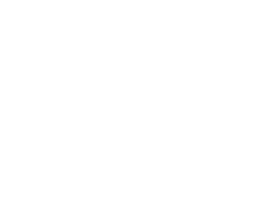 APLICACIÓN EN EL CÁLCULO DEL TIEMPO OPTIMO DE OVERHAUL DE UN SISTEMA CONTRAINCENDIO EN UNA FLOTA DE PALAS HIDRÁULICAS HITACHI
Pasos para realizar un análisis correcto
5. Si hay incertidumbre usar Montecarlo
3. Ordenar fallas vs tiempos
1. Seleccionar el o los equipos a analizar
4. Cálculo y análisis de resultado
2. Realizar un filtrado de datos
PASO1: SELECCIÓN DEL EQUIPO
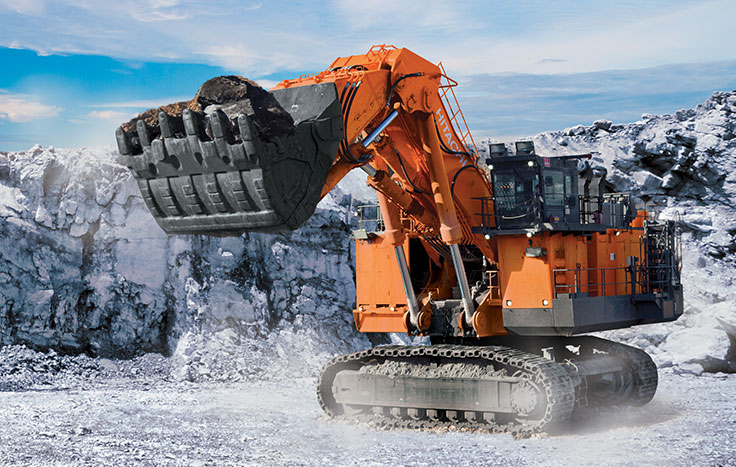 Equipo: Pala hidráulica
Marca: Hitachi
Modelo: EX5600-6
Flota: 04

Sistema a analizar: Sistema contraincedio
Marca: AFEX
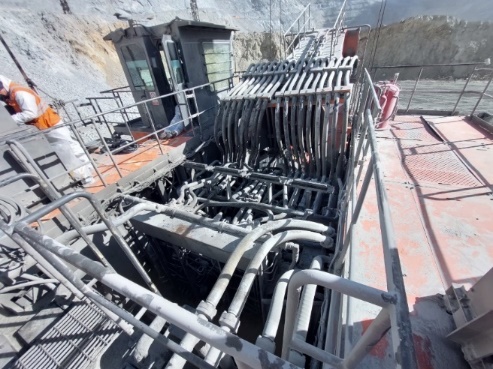 PASO2: FILTRADO DE DATOS
PASO3: ORDENAR FALLAS VS TIEMPOS
PASO 4: Cálculo de los parámetros usando el programa de cálculo y cálculo de los costos por falla:
Cálculo del tiempo óptimo de overhaul
USD/hr
USD/hr
Horas
Horas
Cálculo del tiempo óptimo de overhaul
USD/hr
Horas
Cálculo del tiempo óptimo de overhaul
Se debe realizar el overhaul a la brevedad posible
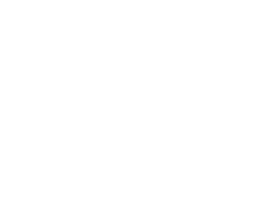 NO NOS ENFOQUEMOS EN EL RESULTADO SINO EN EL PORQUE DEL RESULTADO
POSIBLES MOTIVOS DEL RESULTADO
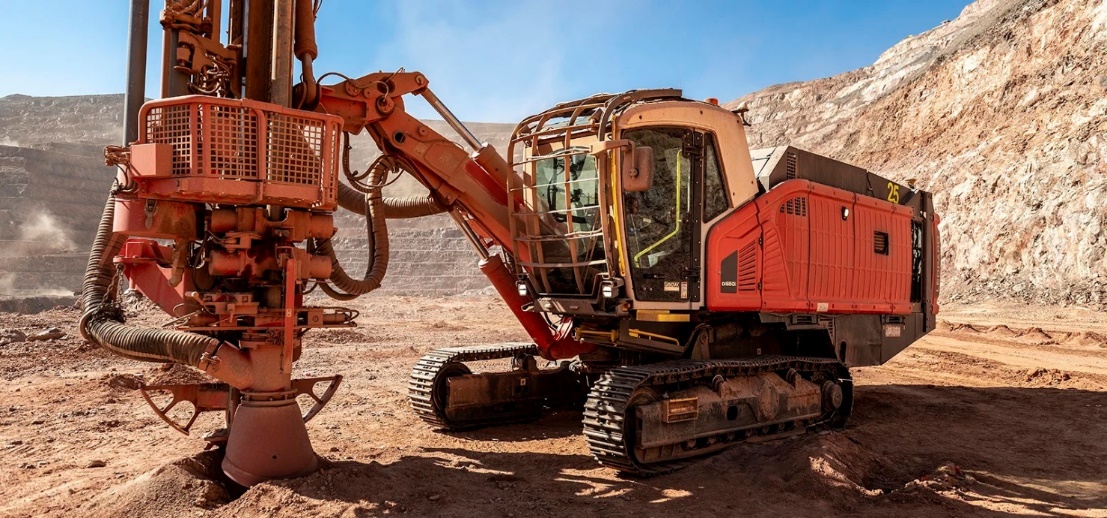 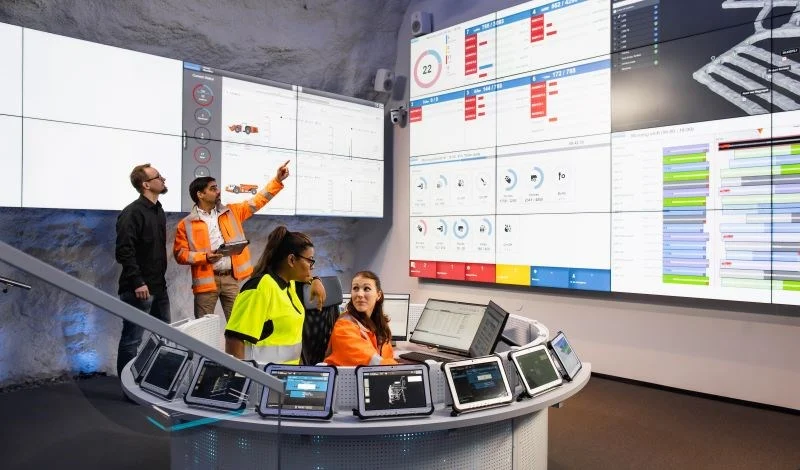 1
3
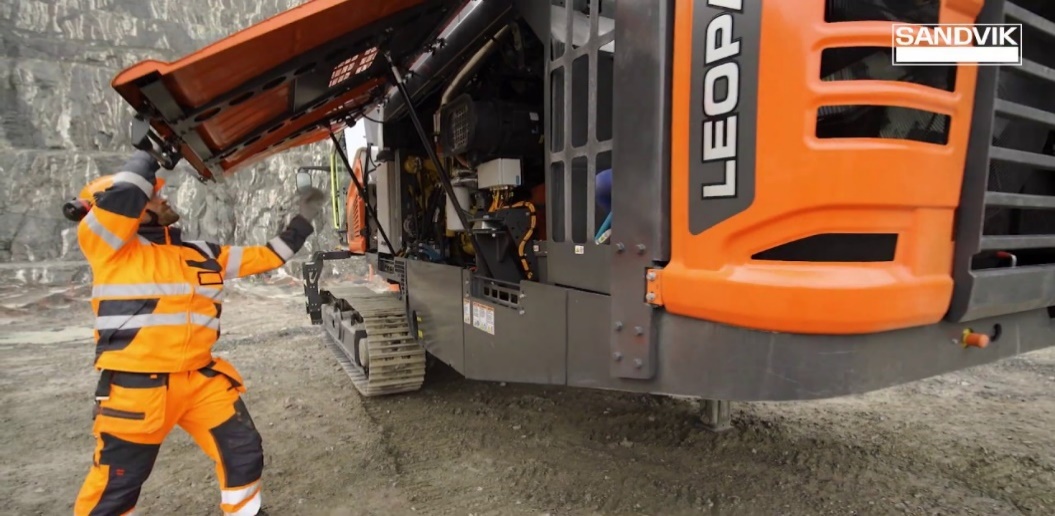 2
1. Desgaste 2. Personal 3. Gestión
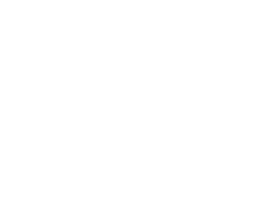 CONSIDERACIONES IMPORTANTES EN EL CÁLCULO DEL TIEMPO OPTIMO DE REEMPLAZO U OVERHAUL?
Cuando β =1
Cuando β <1
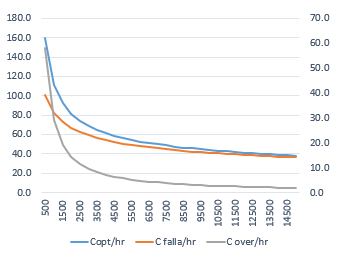 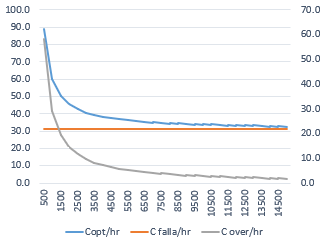 Si β = 1  => T*= Ɇ
Si β < 1 => T*= Ɇ
Cuando Cf es menor
Cuando Cf es mayor
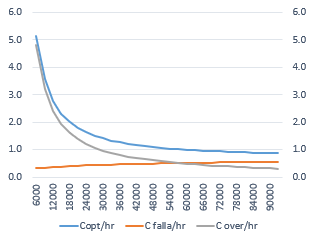 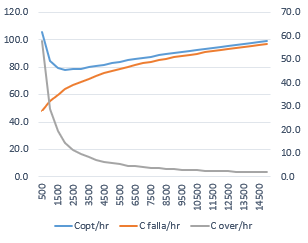 Para un Cf = 638 USD/falla  
=> T*=209,870 hrs
Para un Cf = 160,843 USD/falla  
=> T*=2,155 hrs
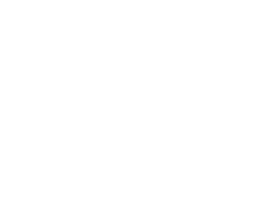 ¿QUÉ HACER SI EXISTE INCERTIDUMBRE?
Análisis de Incertidumbre por el método de Montercarlo
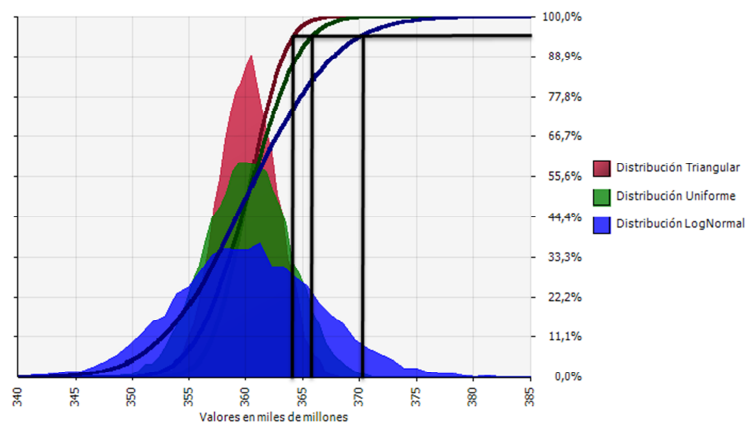 Herramienta que ayuda a entender y cuantificar los efectos del riesgo o incertidumbre
Análisis de Incertidumbre por el método de Montercarlo
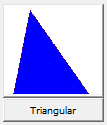 Variable de entrada 1
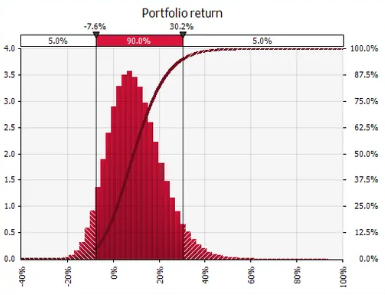 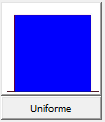 Modelo de cálculo (SIMULAR)
Variable de entrada 2
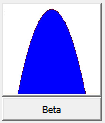 Variable de entrada 3
Salida 1
Diagrama de modelo simple con simulación montecarlo
Análisis de Incertidumbre por el método de Montercarlo usando el programa SIMULAR
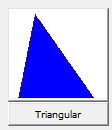 Variable de entrada
“Instalar programa Simular”
http://www.simularsoft.com.ar/SimulAr1.htm
Análisis de Incertidumbre por el método de Montercarlo usando el programa SIMULAR
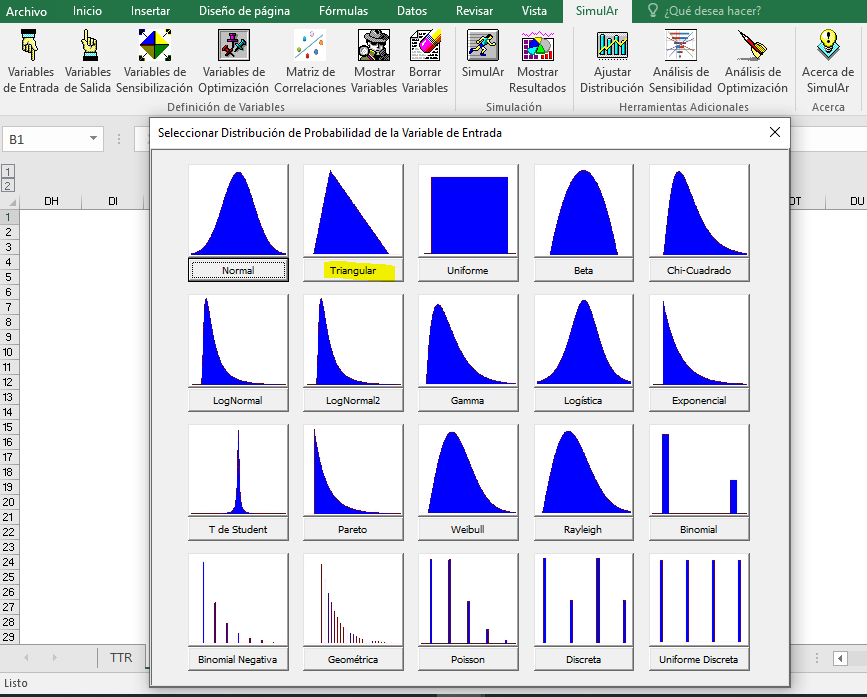 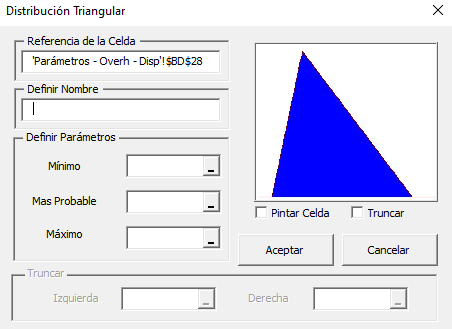 http://www.simularsoft.com.ar/SimulAr1.htm
Análisis de Incertidumbre por el método de Montercarlo usando el programa SIMULAR
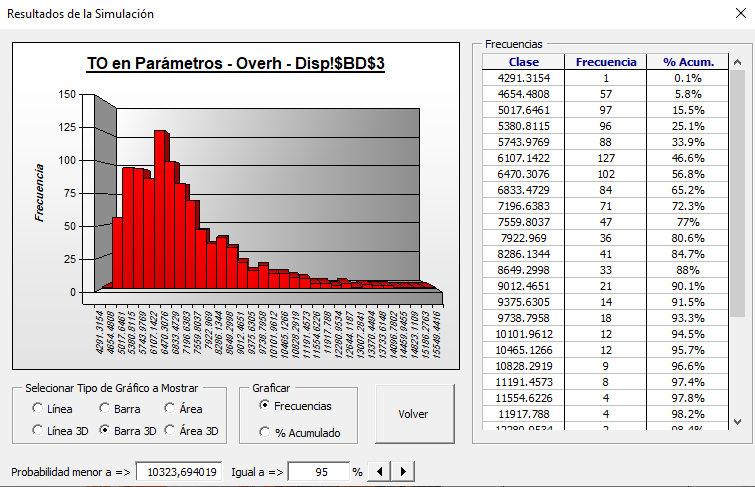 Mín  05%     4597,9 hr
Med 50%     6203.2 hr
Máx. 95%   10323.7 hr
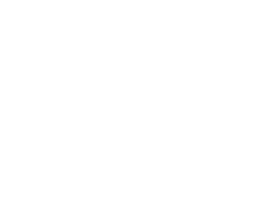 CONCLUSIONES
Se recomienda realizar el overhaul al sistema contraincendio a la brevedad posible.
En caso de contar con incertidumbre en algún dato recolectado se deberá aplicar Montecarlo para disminuir los riesgos.
El análisis de  cambio u overhaul se realiza cuando no tenga sentido implementar una política de mantenimiento.
Se considera que las intervenciones preventivas son realizadas en intervalos específicos y constantes de tiempo.
Se considera que las intervenciones correctivas son más costosas que una intervención preventiva.
El análisis de reemplazo u overhaul se considera como un análisis técnico.
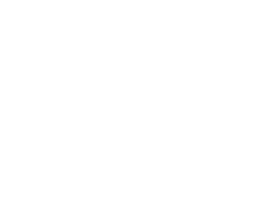 BIBLIOGRAFÍA
CROW, Larry. Reliability Analysis for Complex, Repairable Systems. Maryland: [s.n.], 1975.
Coetzee, Jasper. The Role of NHPP models in the practical analysis of maintenance failure data. South Africa: University of Pretoria, 1997.
GONZALES, Vicente [et al]. Proceso de Poisson no homogéneo aplicado a la reparación en garantía de un producto. Revista Tecnológica Industrial, España: Universidad de Sevilla, (1):01-11, 2014.
JARDIN, Andrew y ALBERT, Tsang. Maintenance, Replacement and Reliability, Theory and Applications. E.U.A: CRC Press, 2006. 
CROW, Larry. Methods for Reducing the Cost to Maintain a Fleet of Repairable Systems. E.U.A: Annual Reliability and Maintainability Symposium, 2003.
LOUIT, Darko “et al.”. Reliability Engineering & System Safety, E.U.A: ELSEVIER, 2009.
PASCUAL, Rodrigo. El Arte de Mantener. 3.ª ed. Chile: Centro de Minería por la Universidad Católica de Chile, 2009.
RIGDON, Steven. Statical Methods for the Reliability of Repairable Systems. Canada:Willey, 2000. 
RELASIAFOT corporation. Reliability Growth & Repairable System Data Analysis Reference [en línea]. [E.U.A]: [s.n.], 2014.
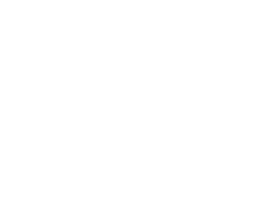 ES MEJOR TENER UN NORTE QUE NO TENER NINGUNO